ATC Cabinet Technical
PRESENTED BY
Team McCain
Copyright © 2014 McCain, Inc. All Rights Reserved.
ATC Cabinet Selection Matrix (L:\Product_Information\Product_Reference\Cabinets\ATC Cabinets)
Copyright © 2014 McCain, Inc. All Rights Reserved.
[Speaker Notes: Briefly cover what will be discussed during presentation]
ATC Cabinet Selection Matrix (L:\Product_Information\Product_Reference\Cabinets\ATC Cabinets)
Copyright © 2014 McCain, Inc. All Rights Reserved.
[Speaker Notes: Briefly cover what will be discussed during presentation]
ATC Cabinet Selection Matrix (L:\Product_Information\Product_Reference\Cabinets\ATC Cabinets)
Copyright © 2014 McCain, Inc. All Rights Reserved.
[Speaker Notes: Briefly cover what will be discussed during presentation]
ATC Cabinet Selection Matrix (L:\Product_Information\Product_Reference\Cabinets\ATC Cabinets)
Copyright © 2014 McCain, Inc. All Rights Reserved.
[Speaker Notes: Briefly cover what will be discussed during presentation]
ATC Cabinet Selection Matrix (L:\Product_Information\Product_Reference\Cabinets\ATC Cabinets)
Copyright © 2014 McCain, Inc. All Rights Reserved.
[Speaker Notes: Briefly cover what will be discussed during presentation]
ATC Cabinet Assembly Variations (V:\Electronics\Types of FITA-FOTA-SA)
Copyright © 2014 McCain, Inc. All Rights Reserved.
[Speaker Notes: Briefly cover what will be discussed during presentation]
ATC Cabinet Assembly variations (V:\Electronics\Types of FITA-FOTA-SA)
Copyright © 2014 McCain, Inc. All Rights Reserved.
[Speaker Notes: Briefly cover what will be discussed during presentation]
ATC Cabinet Assembly variations (V:\Electronics\Types of FITA-FOTA-SA)
Copyright © 2014 McCain, Inc. All Rights Reserved.
[Speaker Notes: Briefly cover what will be discussed during presentation]
ATC Cabinet Assembly variations (V:\Electronics\Types of FITA-FOTA-SA)
Copyright © 2014 McCain, Inc. All Rights Reserved.
[Speaker Notes: Briefly cover what will be discussed during presentation]
ATC Cabinet Assembly variations (V:\Electronics\Types of FITA-FOTA-SA)
Copyright © 2014 McCain, Inc. All Rights Reserved.
[Speaker Notes: Briefly cover what will be discussed during presentation]
ATC Cabinet Assembly variations (V:\Electronics\Types of FITA-FOTA-SA)
Copyright © 2014 McCain, Inc. All Rights Reserved.
[Speaker Notes: Briefly cover what will be discussed during presentation]
ATC Cabinet Assembly variations (V:\Electronics\Types of FITA-FOTA-SA)
Copyright © 2014 McCain, Inc. All Rights Reserved.
[Speaker Notes: Briefly cover what will be discussed during presentation]
ATC Cabinet Assembly variations (V:\Electronics\Types of FITA-FOTA-SA)
Copyright © 2014 McCain, Inc. All Rights Reserved.
[Speaker Notes: Briefly cover what will be discussed during presentation]
ATC Cabinet Assembly variations (V:\Electronics\Types of FITA-FOTA-SA)
Copyright © 2014 McCain, Inc. All Rights Reserved.
[Speaker Notes: Briefly cover what will be discussed during presentation]
ATC Cabinet Assembly variations (V:\Electronics\Types of FITA-FOTA-SA)
Copyright © 2014 McCain, Inc. All Rights Reserved.
[Speaker Notes: Briefly cover what will be discussed during presentation]
ATC Cabinet Assembly variations (V:\Electronics\Types of FITA-FOTA-SA)
Copyright © 2014 McCain, Inc. All Rights Reserved.
[Speaker Notes: Briefly cover what will be discussed during presentation]
ATC Cabinet Assembly variations (V:\Electronics\Types of FITA-FOTA-SA)
Copyright © 2014 McCain, Inc. All Rights Reserved.
[Speaker Notes: Briefly cover what will be discussed during presentation]
ATC Cabinet Assembly variations (V:\Electronics\Types of FITA-FOTA-SA)
Copyright © 2014 McCain, Inc. All Rights Reserved.
[Speaker Notes: Briefly cover what will be discussed during presentation]
ATC Cabinet Assembly variations (V:\Electronics\Types of FITA-FOTA-SA)
Copyright © 2014 McCain, Inc. All Rights Reserved.
[Speaker Notes: Briefly cover what will be discussed during presentation]
ATC Cabinet Assembly variations (V:\Electronics\Types of FITA-FOTA-SA)
Copyright © 2014 McCain, Inc. All Rights Reserved.
[Speaker Notes: Briefly cover what will be discussed during presentation]
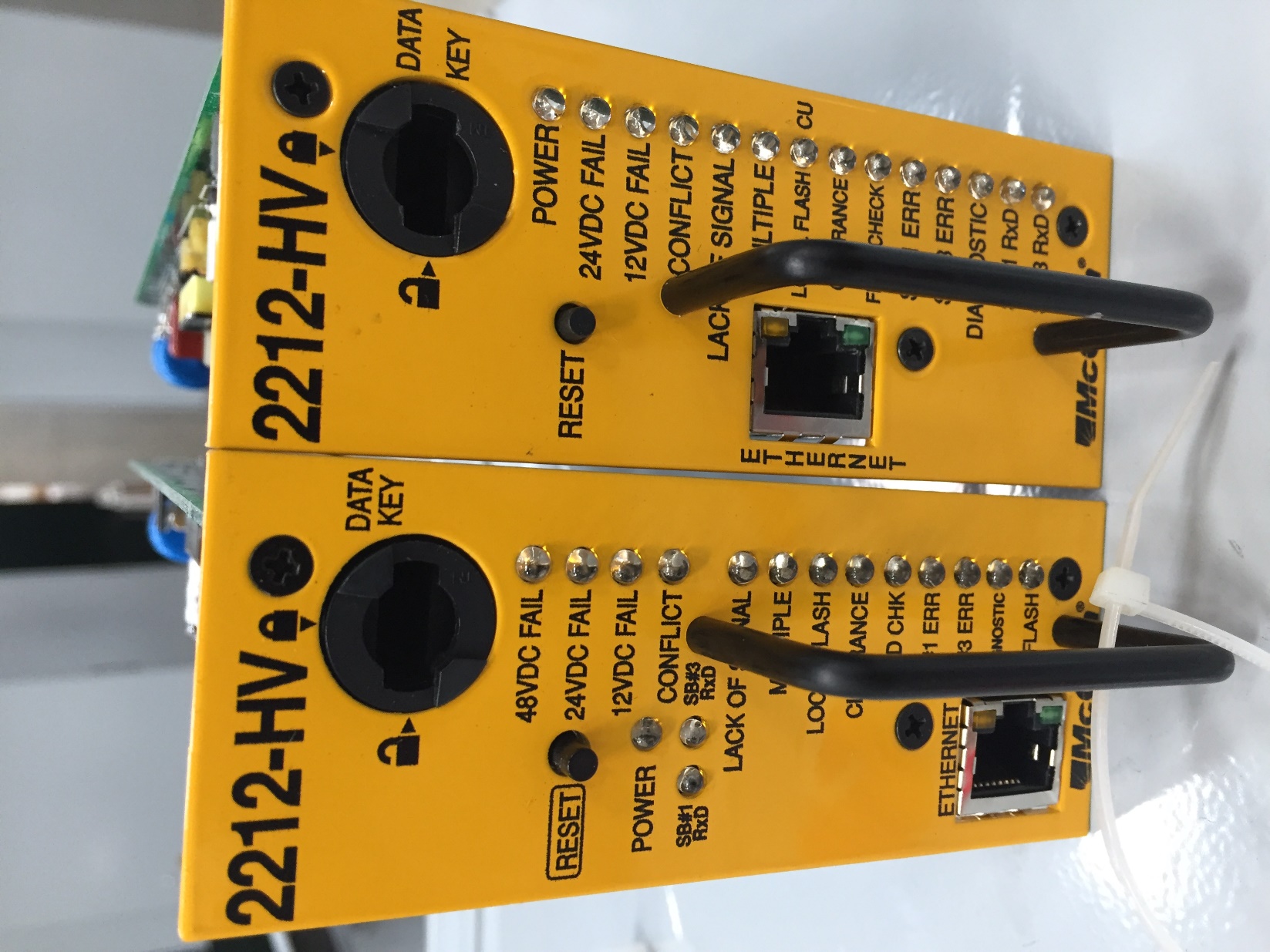 CMU 2212-HV vs. CMU 2212-HV
CMU 2212-HV Enhancement
The LED display on the front panel of the CMUip-2212 will add two additional indicators and move three other indicators. 

The current indicator CU/LOCAL FLASH will be split into two separate indicators (CU and LOCAL FLASH) for better diagnostic reporting to the service technician. 

A 48VDC FAIL indicator is being added to support the new 48VDC CPS monitor function. 

To make room for these two new indicators, the POWER, SB#1 Rx and SB#3 Rx indicators are being physically moved to the Ethernet daughter board.
Copyright © 2014 McCain, Inc. All Rights Reserved.
[Speaker Notes: Briefly cover what will be discussed during presentation]
CMU 2212-HV Datakey Programming
This addition of the 48VDC monitor function will create a backward compatibility issue for users already deploying your current version of the HV cabinet with a new CMU. This issue will be handled by a new programming option in the CMU Datakey and assumes that the CMU has firmware v0120 or better installed.
Cabinet System Comparison
170 cabinet or TS 1 cabinet system
Controller Unit
TS 2 cabinet system
Controller Unit
Detector
SIU
SIU
Detector
Detector
BIU
BIU
HDSP
Switch Pack
Switch Pack
SDLC Bus
ATC Cabinet system
Controller Unit
SB1 / SB2 Bus
ATC Cabinet Serial Bus System
Controller Unit
Input Assembly #1-5
SIU
Serial Bus 1 & 2
Serial Bus 3
Output Assembly
CMU
SIU
Auxiliary Display Unit
Service Assembly
HDFU
ATC Cabinet Serial Bus System
Serial Bus #1 
Links controller to:
SIU input assembly
SIU output assembly
SIU performs the I/O function for the controller
CMU
Serial Bus #2 
Links controller to:
Advanced devices in cabinet for non-control applications

Serial Bus #3
Links the CMU to:
HDSP/FU (in SA)
HDSP/FU (in OA)
Auxiliary Display Unit (ADU)
ATC Cabinet Block Diagram
Controller Unit (CU)
Clean Power Bus Assembly
SB1 / SB2 Assembly
Raw Power
Auxiliary Display Unit (ADU)
Clean Power
DC Power
Cabinet Power Supply (CPS)
SB1 / SB2
Misc. Connection
Input Assembly I-5 (IA)
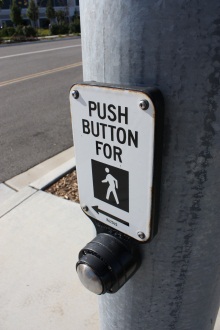 Detector, PPB, etc.
DC Power Bus Assembly
Output Assembly (OA)
Field Input Termination Assembly (FITA)
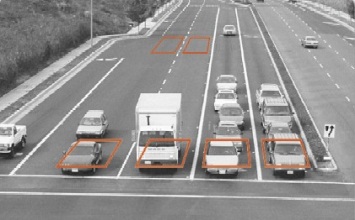 Field Output Termination Assembly (FOTA)
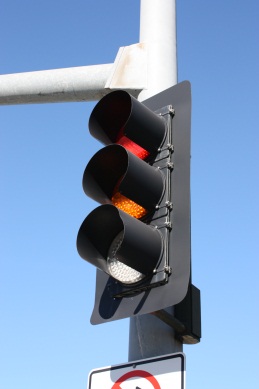 Service Assembly (SA)
Utility Power
Copyright © 2014 McCain, Inc. All Rights Reserved.